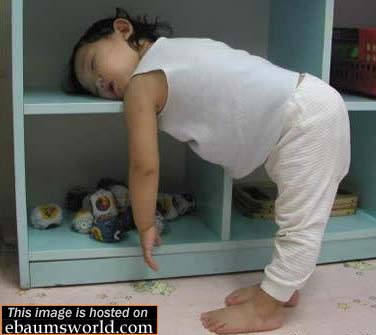 A
D
V
I
C
E
I am so tired!  What should I do?
Giving Advice
You could…			
Why don’t you...				
How about…		
Maybe you should...			
I think you should…	
Why not…
If I were you, I would…
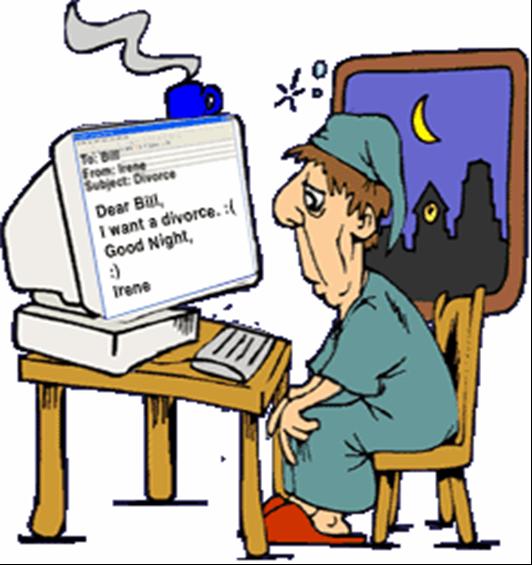 The man is very 
	tired
His wife is angry 
	because he works 
	too much!

Any Advice???
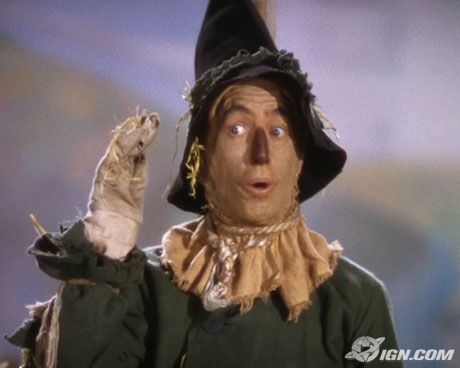 He doesn’t have a brain.

He is very stupid.
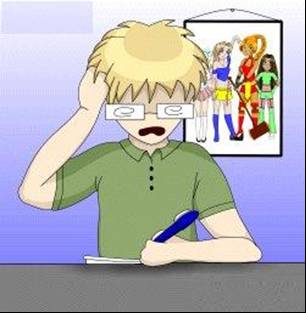 The boy has a difficult exam 
	tomorrow
He has not started studying
	yet
He is being chased by a hippo.

The hippo is very angry!
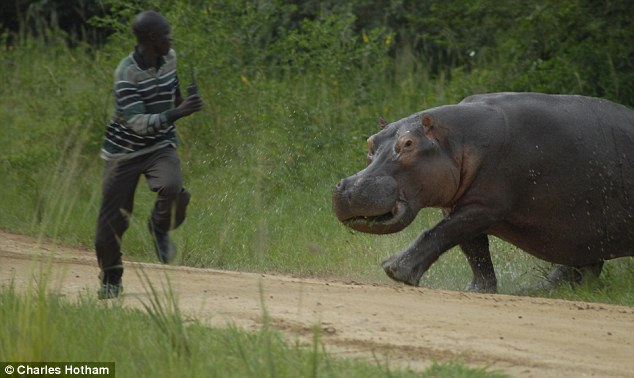 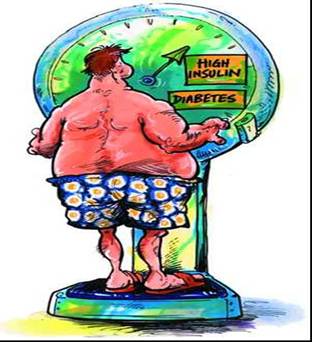 The man is too fat
He loves donuts and pizza
His doctor says he is sick
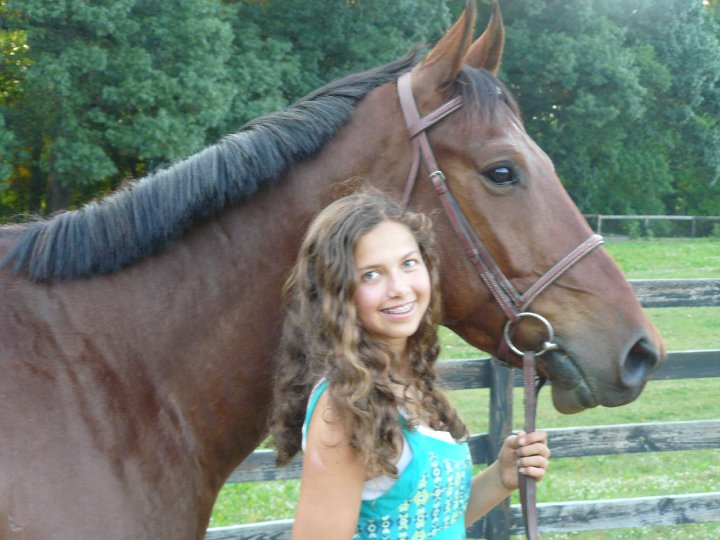 She is very hungry.

She has no food and no money.
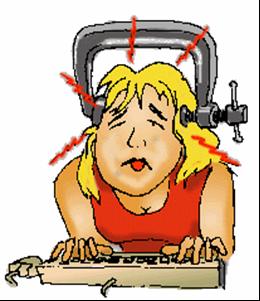 The woman feels so much
	pain
She has a terrible headache
She needs to finish her
	computer work.
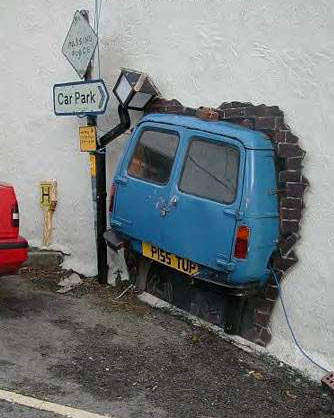 I am a bad driver.

I always get in car accidents.
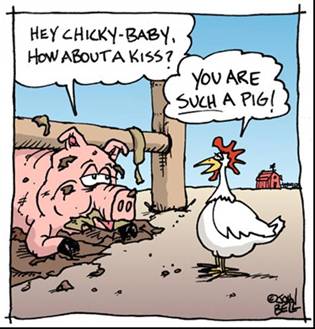 The pig is so dirty!
The pig wants to kiss  the duck
The duck does NOT 
	like dirty pigs
He has a broken heart.

He is lonely.
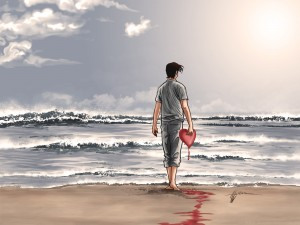 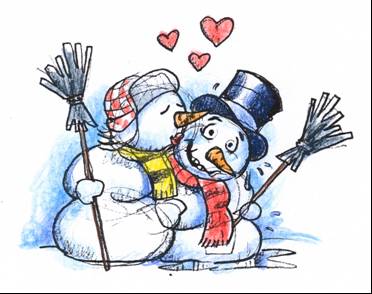 It’s so cold today
They do not have jackets
They have no money.
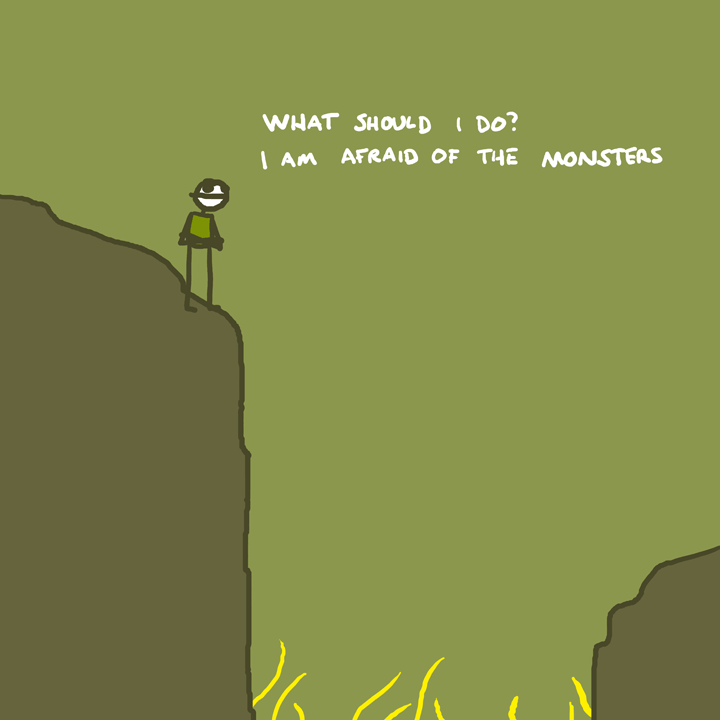 He wants to get across.

He is afraid.
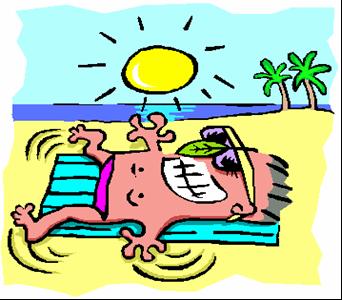 The man is very sun burnt
He does not have sun
	cream